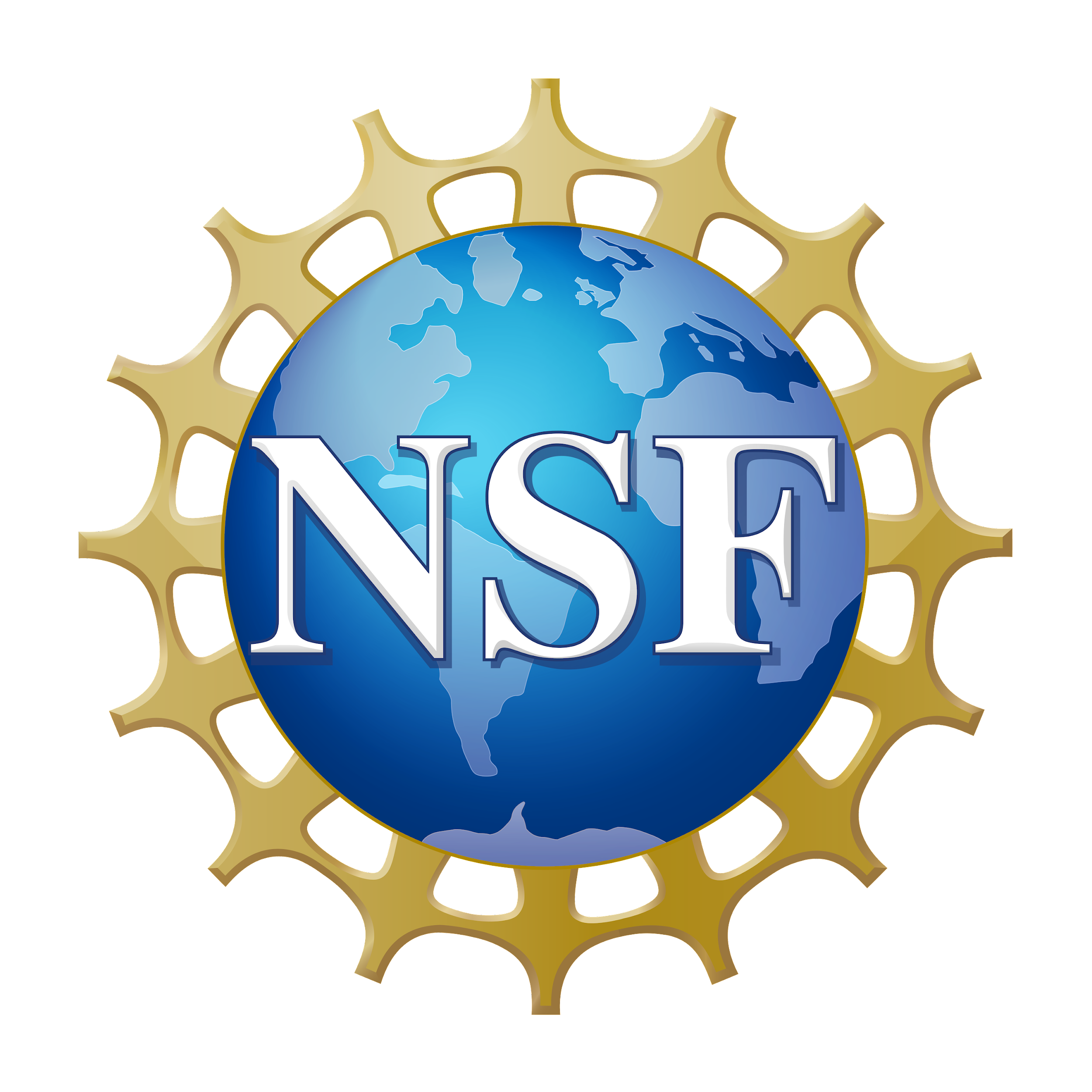 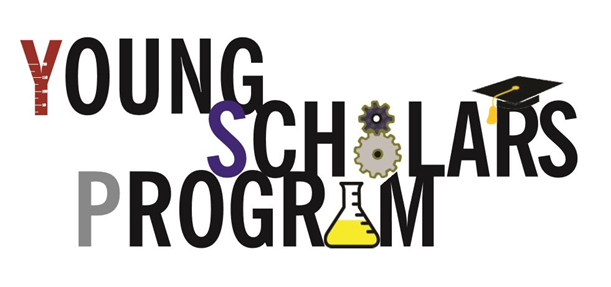 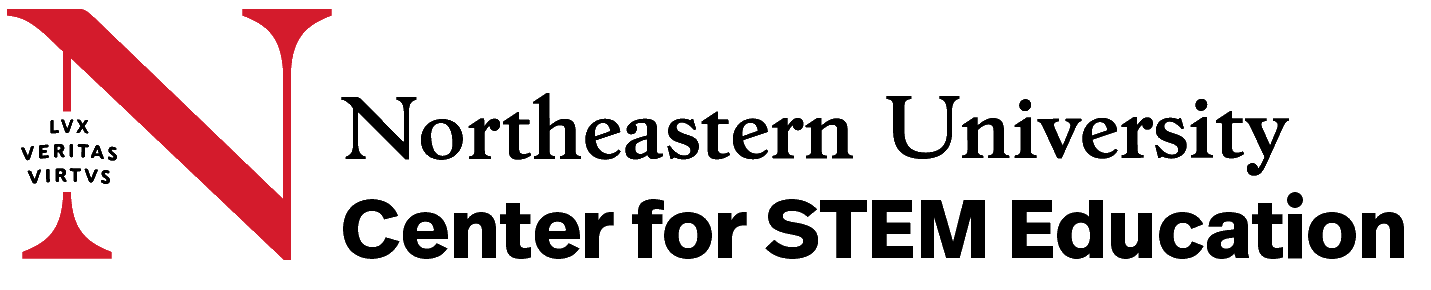 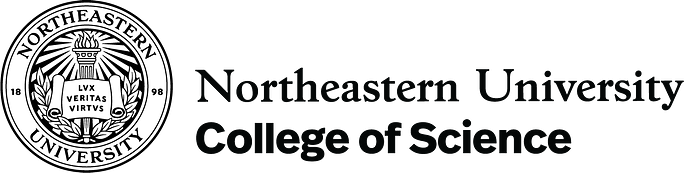 COMPUTATIONAL PHOTOENZYME DISCOVERY AND DESIGN
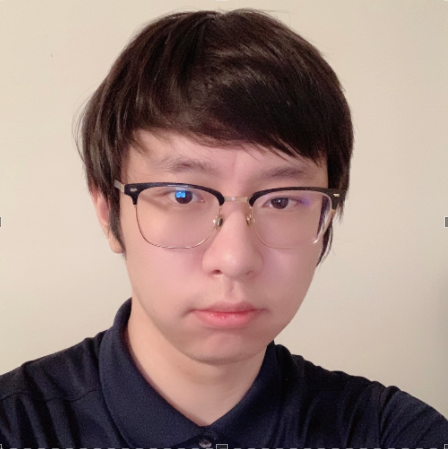 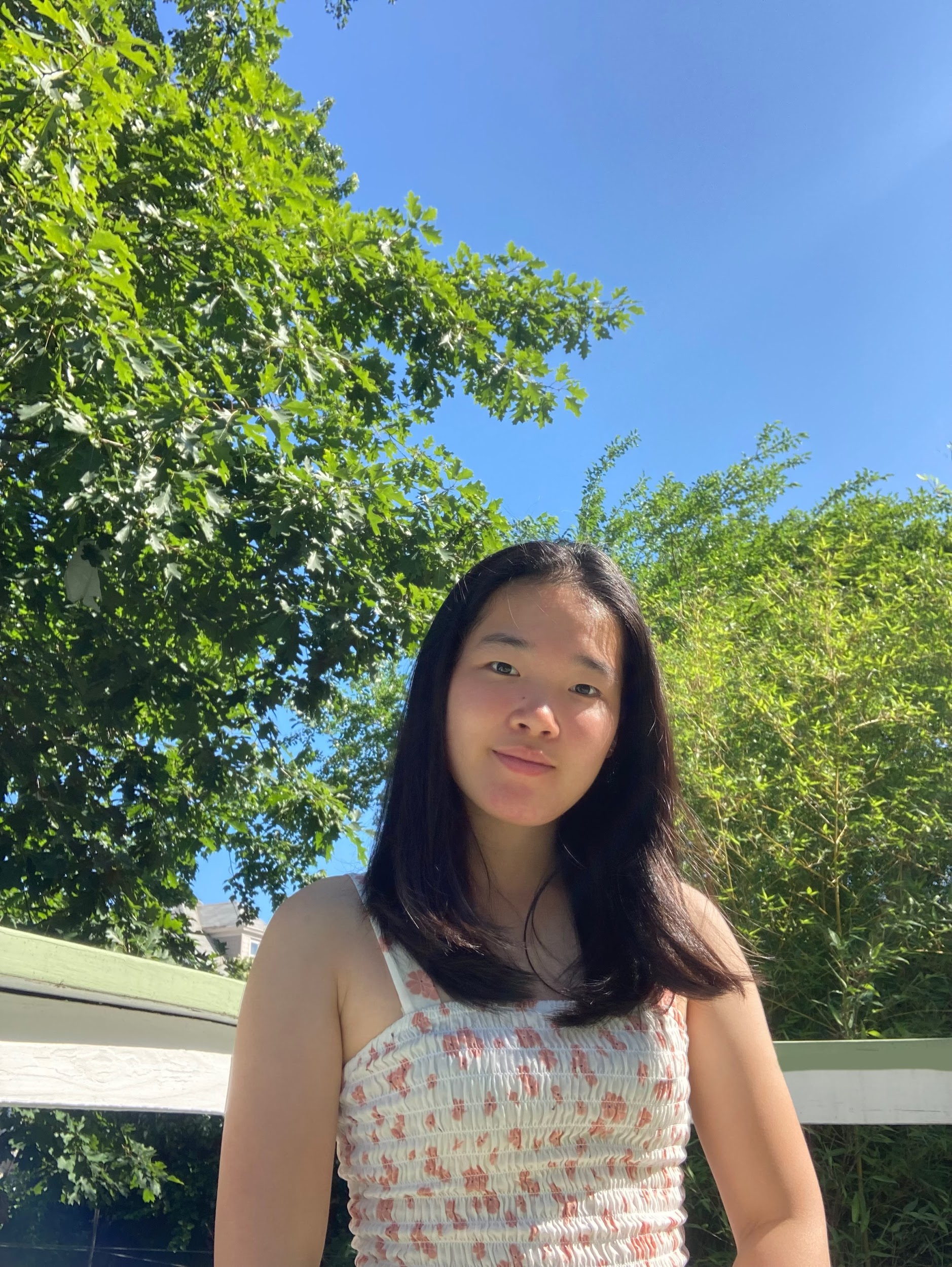 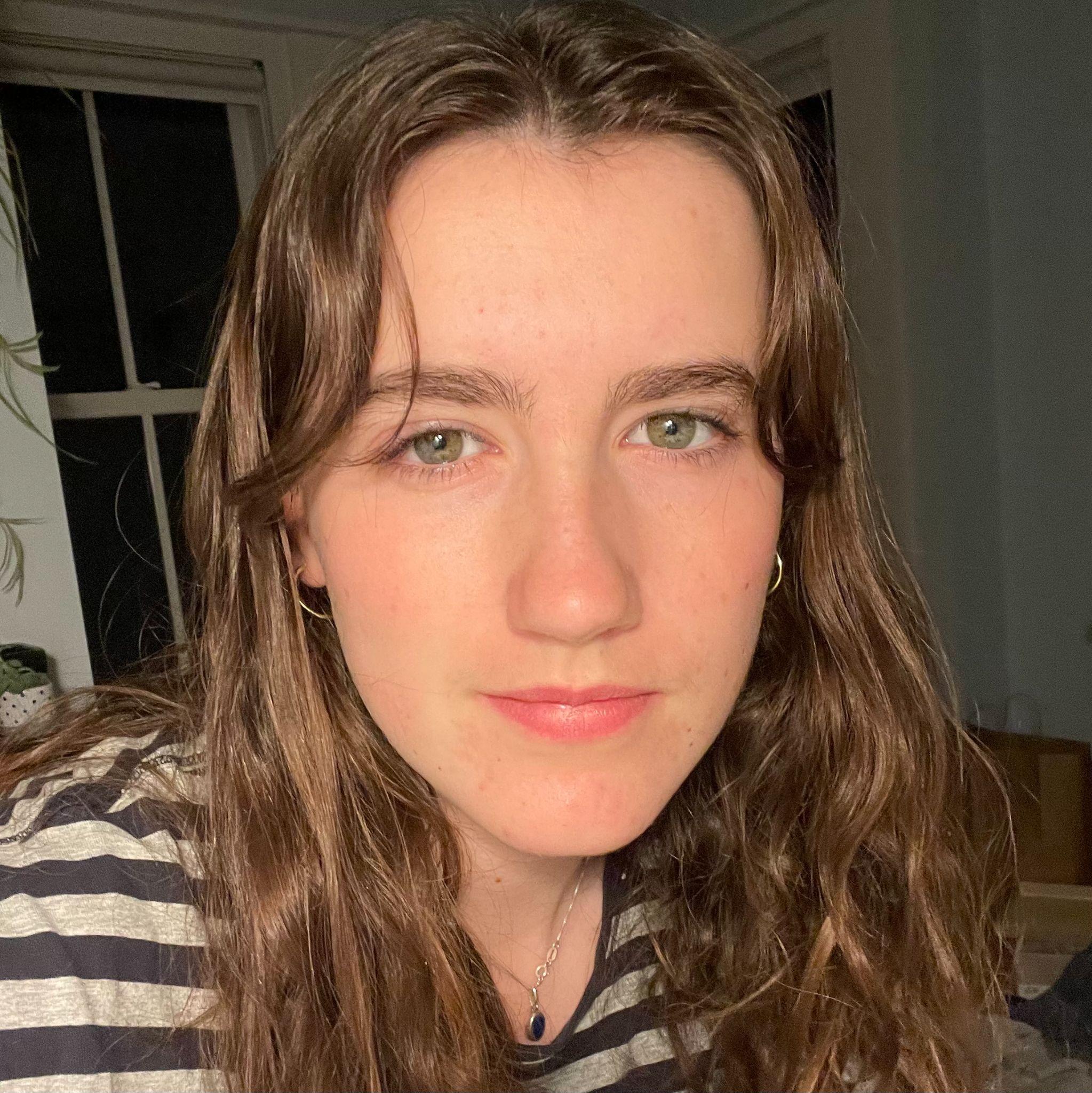 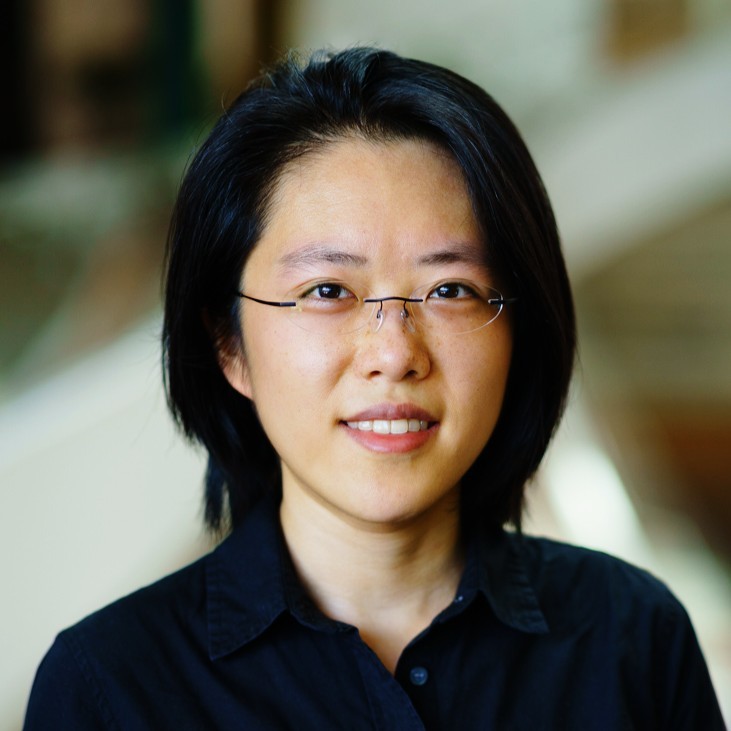 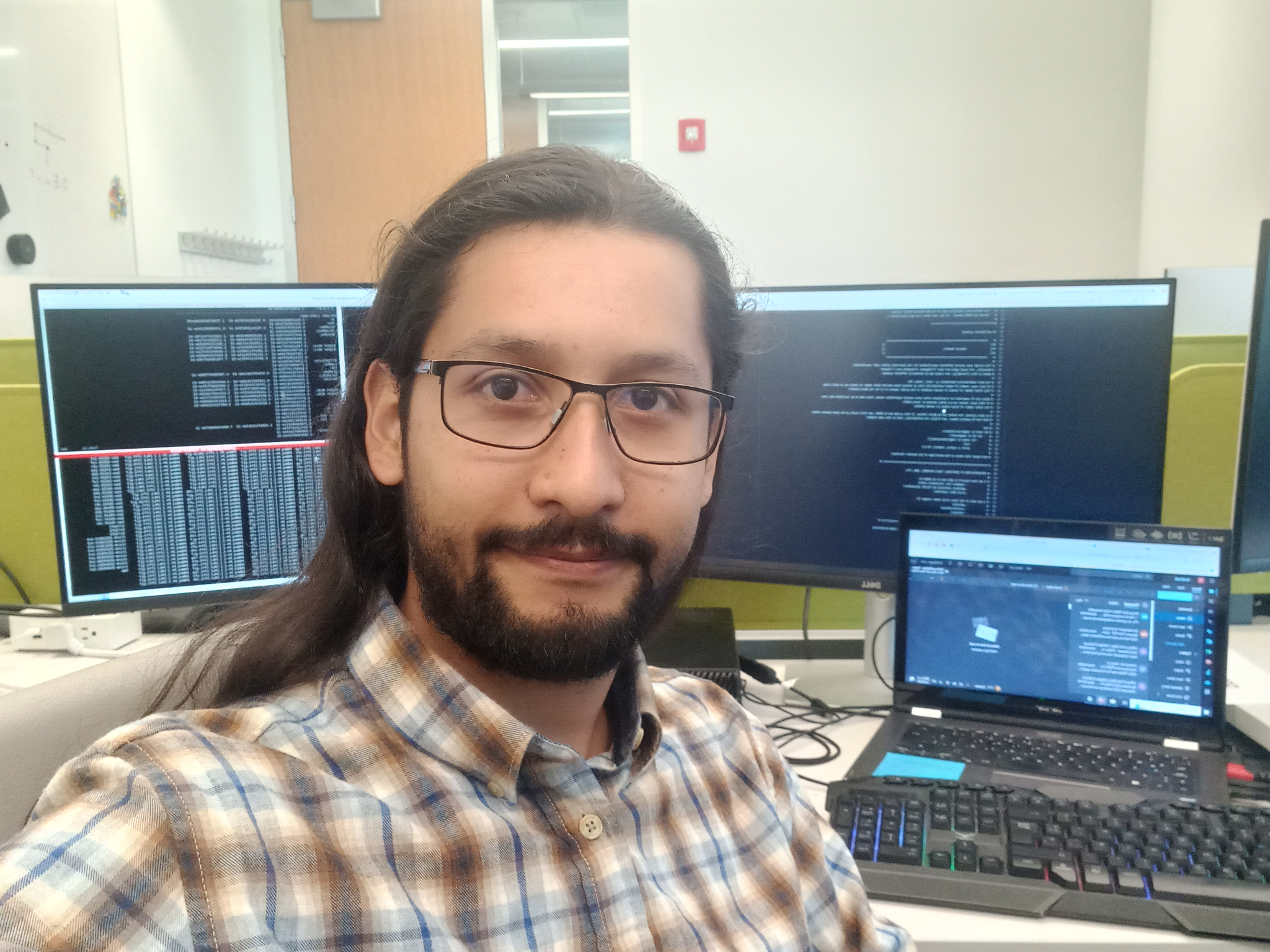 Julia Chen, YSP Student, North Quincy High School
Annie Stone-Peterson, YSP Student, Cambridge Rindge and Latin School
Gustavo Mondragon, Chemical Sciences, Northeastern University 
Zheyu Zhang, Bioinformatics, Northeastern University 
Professor Sijia Dong, Chemistry and Chemical Biology, Northeastern University
ABSTRACT
Personal Objectives 
Determine the substrate(s) and cofactor(s) for the enzymes with the FMN (Flavin Mononucleotide) or NAD+ (Nicotinamide Adenine Dinucleotide) cofactor 
Update the FMN and NAD+ Excel Spreadsheets 
Create a new database for enzymes with more than one cofactor
Develop a deeper understanding of enzyme catalysis and molecular interactions
Motivation
Characteristics of enzymes have to be researched and described before biological and industrial uses
Goal is to develop a large database with enzyme structure and catalysis descriptions → create a model to predict substrates and chemical reactions of enzymes 
Future applications: conduct further research on the potential photoenzymes
Results
Substrates and cofactors were determined for the enzymes with the FMN or NAD+ cofactor
Of the 662 enzymes containing the FMN cofactor, it was found that 74.2% of the enzymes had only one cofactor and 25.8% of the enzymes contained more than one cofactor.
Computational Photoenzyme Discovery and Design										              Northeastern University
NEU YSP Program June 26- August 3, 2023 											              College of Science
2
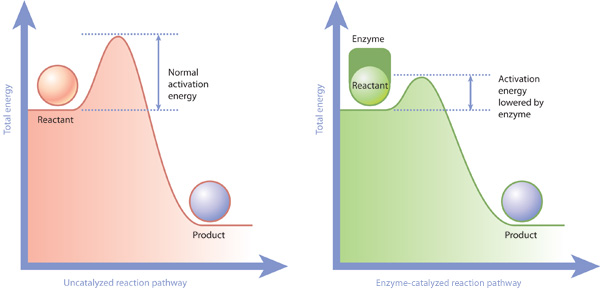 Background
Protein: large, complex macromolecules made up of amino acid residues connected by peptide bonds, creating polypeptide chains
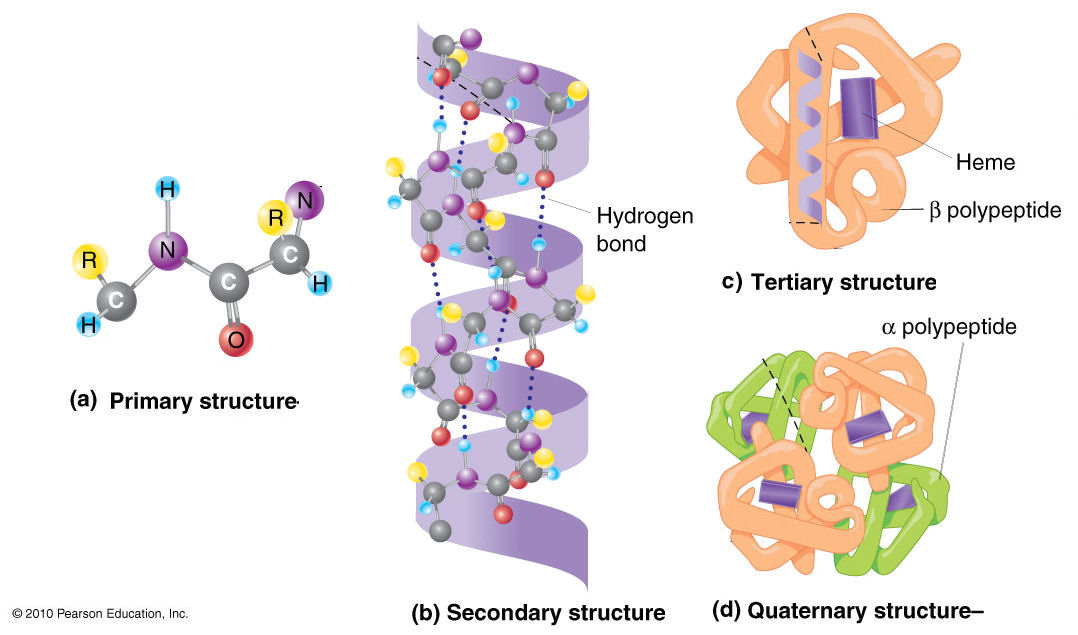 Enzyme: proteins that function as catalysts to accelerate and regulate biochemical reactions
Lowers the activation energy by stabilizing the transition state → speeding up reaction rates
Components: substrate, active site, inhibitor 
Photoenzyme: enzymes that catalyze chemical reactions under the presence of light
Computational Photoenzyme Discovery and Design										              Northeastern University
NEU YSP Program June 26- August 3, 2023 											              College of Science
3
Why Study Enzymes? 
Biological and industrial uses: cellular metabolism, drug delivery, diagnosis of illnesses, and manufacture of medicine
Background
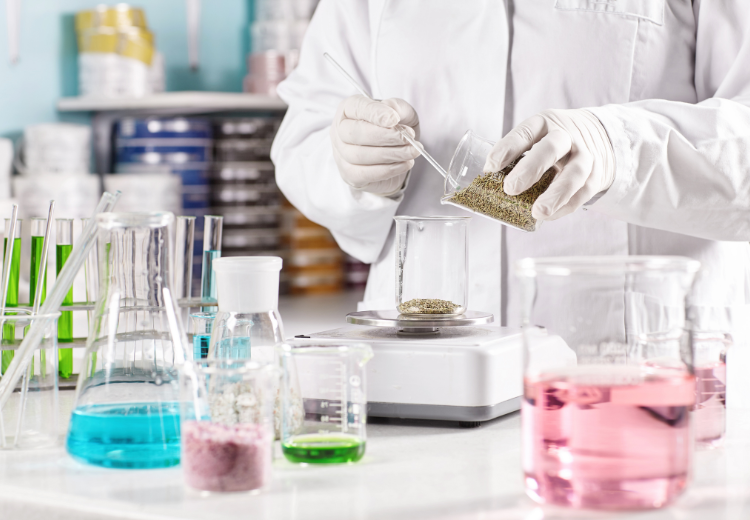 Cofactor: a non-protein molecule that is required by the enzyme to perform its catalytic reaction(s)
Inorganic cofactors: metal ions (e.g., iron-sulfur clusters)
Organic cofactors: small organic molecules derived from vitamins (e.g., FAD)
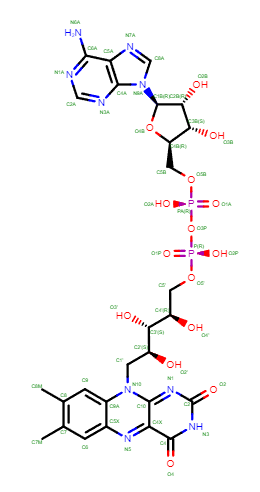 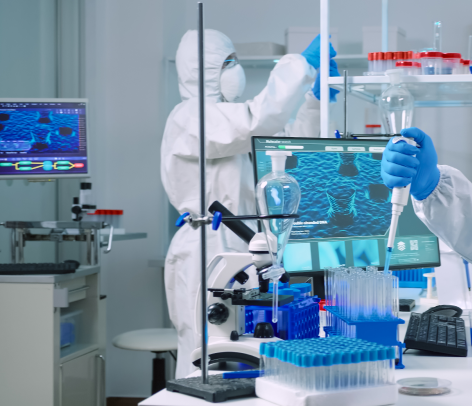 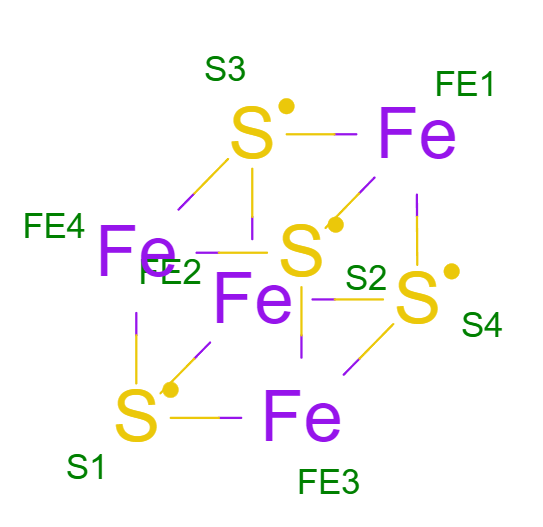 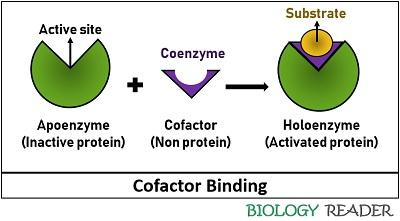 FAD
SF4
Computational Photoenzyme Discovery and Design										              Northeastern University
NEU YSP Program June 26- August 3, 2023 											              College of Science
4
FMN: Flavin Mononucleotide
Background: FMN
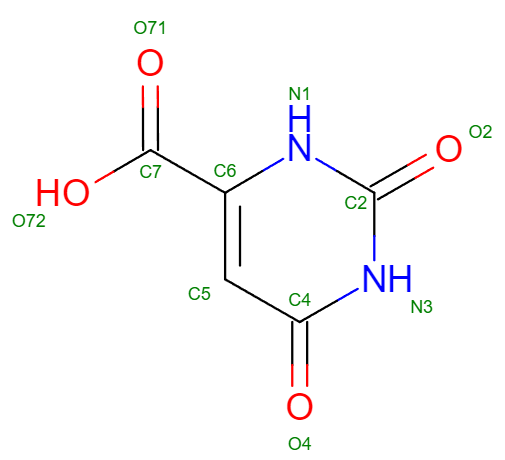 Substrates: simple molecules with double bonds and aromatic rings, weak interactions 
e.g., ORO
ORO
FMN: a biomolecule synthesized by riboflavin (vitamin B2) that acts as a cofactor in blue-light photoreceptors 
A strong oxidizing agent 
Found in tissues (muscles) and cells (RBC)
Plays a critical role in vitamin B6 metabolism and riboflavin metabolism
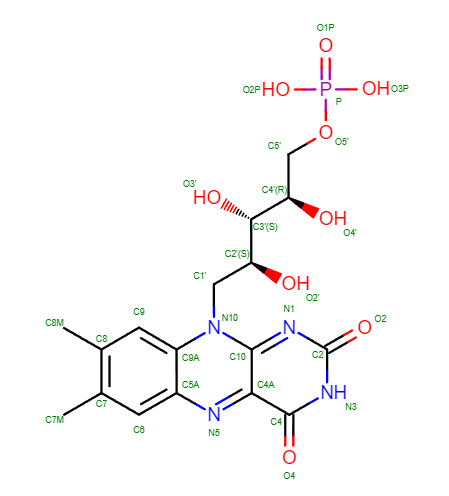 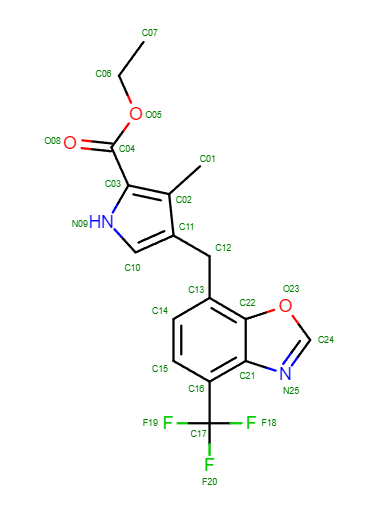 Inhibitors: halogen groups (F and Br), excessive nitro groups, guanidine groups, strong interactions 
e.g., XAJ
FMN
XAJ
Computational Photoenzyme Discovery and Design										              Northeastern University
NEU YSP Program June 26- August 3, 2023 											              College of Science
5
NAD+: Nicotinamide Adenine Dinucleotide
Background: NAD+
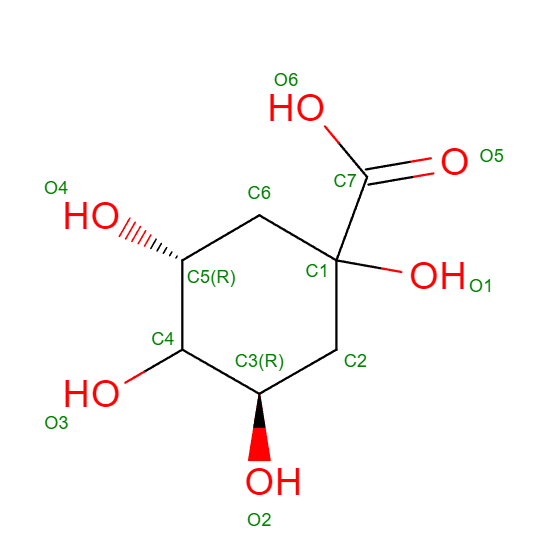 Substrates: alkane chain with hydrogen attached, fatty acids, steroids, carcinogens, nitro groups 
e.g., QIC
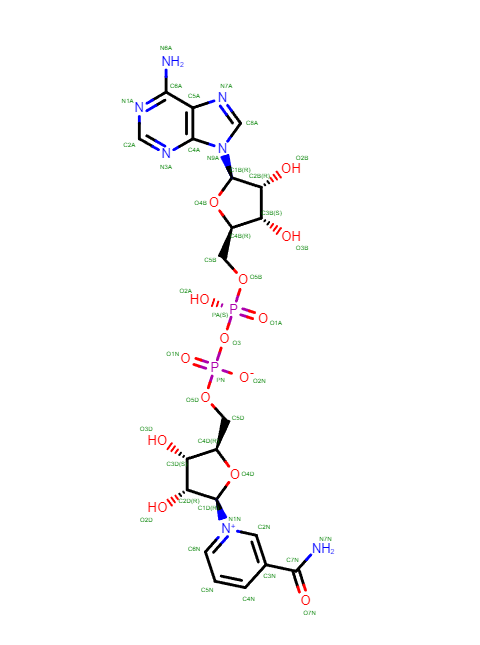 QIC
NAD+: cofactor that regulates pathways in cellular metabolism through redox reactions 
Transfer of electrons between NAD+ (oxidized) and NADH (reduced)
Glycolysis, β-oxidation, and oxidative phosphorylation
Inhibitors: halogen groups (F and Br), excessive nitro groups, guanidine groups, strong interactions 
e.g., N4Q
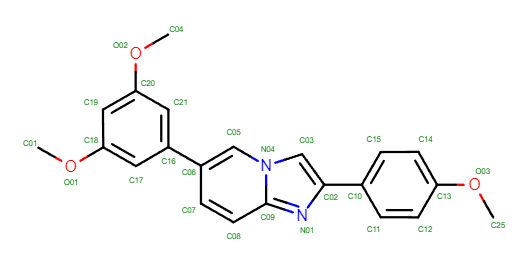 N4Q
NAD+
Computational Photoenzyme Discovery and Design										              Northeastern University
NEU YSP Program June 26- August 3, 2023 											              College of Science
6
Experimental Methods: FMN/NAD+ Cofactor
Input enzyme name with the FMN/NAD+ cofactor and identify substrates, inhibitors, and cofactors for the specific enzyme
Study intermolecular interactions within proteins and enzymes using literature reviews  and research the FMN/NAD+ cofactor
RCSB Protein Data Bank (PDB)
FMN/NAD+ Excel Spreadsheet
Conduct statistical analysis on the data collected for the enzymes with the FMN cofactor
Update the FMN/NAD+ Excel Spreadsheet with the potential substrate(s)
One cofactor (FMN/NAD+)
Create new database/spreadsheet to document enzymes found to contain more than one cofactor
Extract the enzyme from the FMN/NAD+ Excel Spreadsheet and input its information onto the new database
1+ cofactor
Computational Photoenzyme Discovery and Design									                  Northeastern University
NEU YSP Program June 26- August 3, 2023 											 College of Science
7
Experimental Methods: FMN/NAD+ Cofactor
FMN
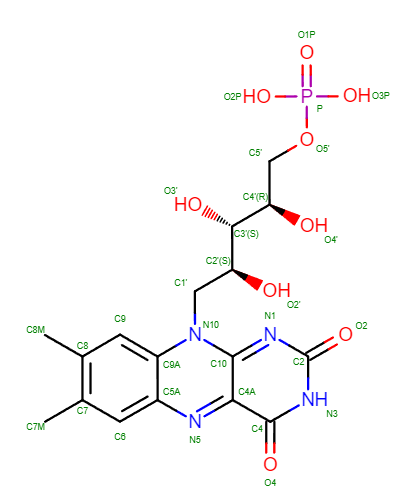 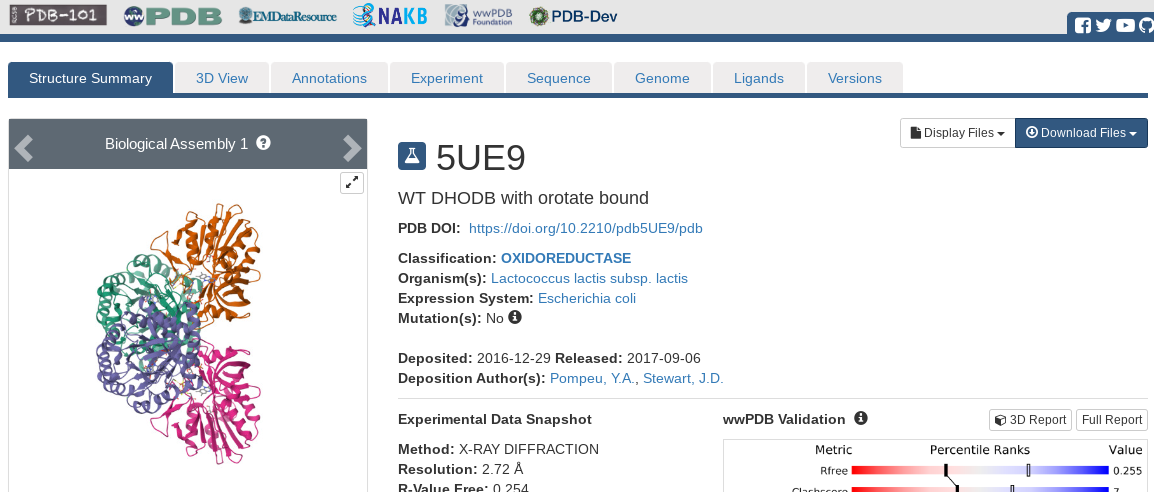 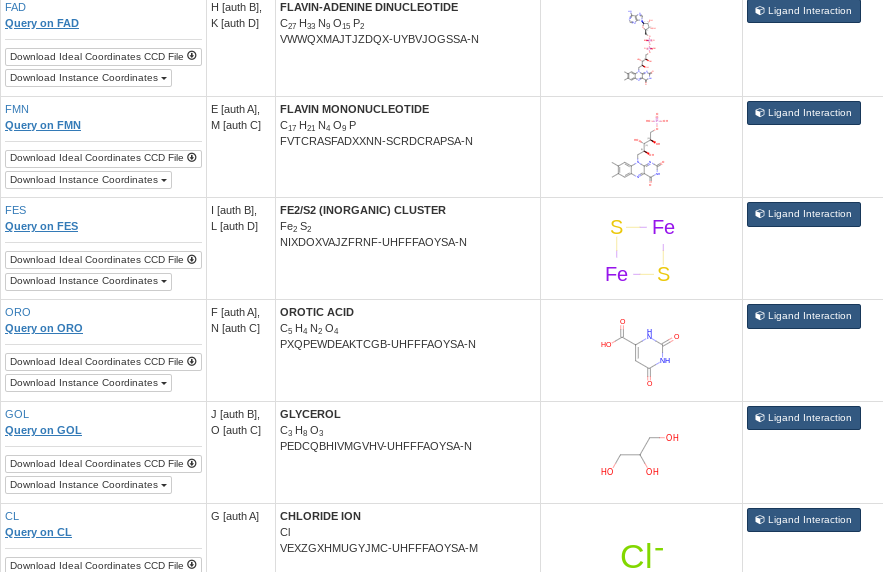 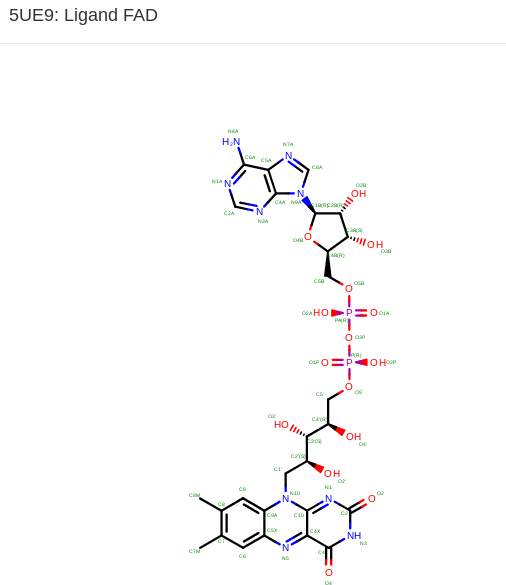 FAD
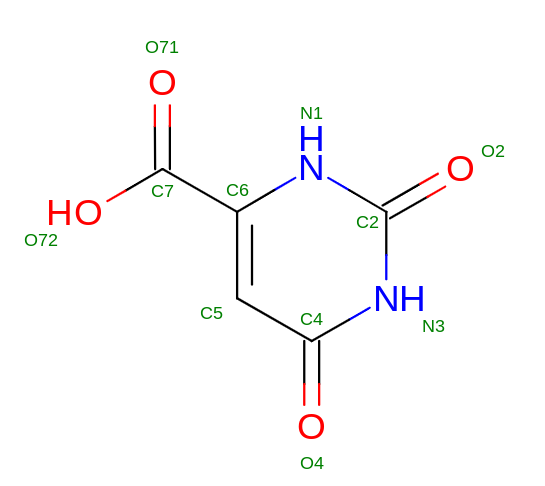 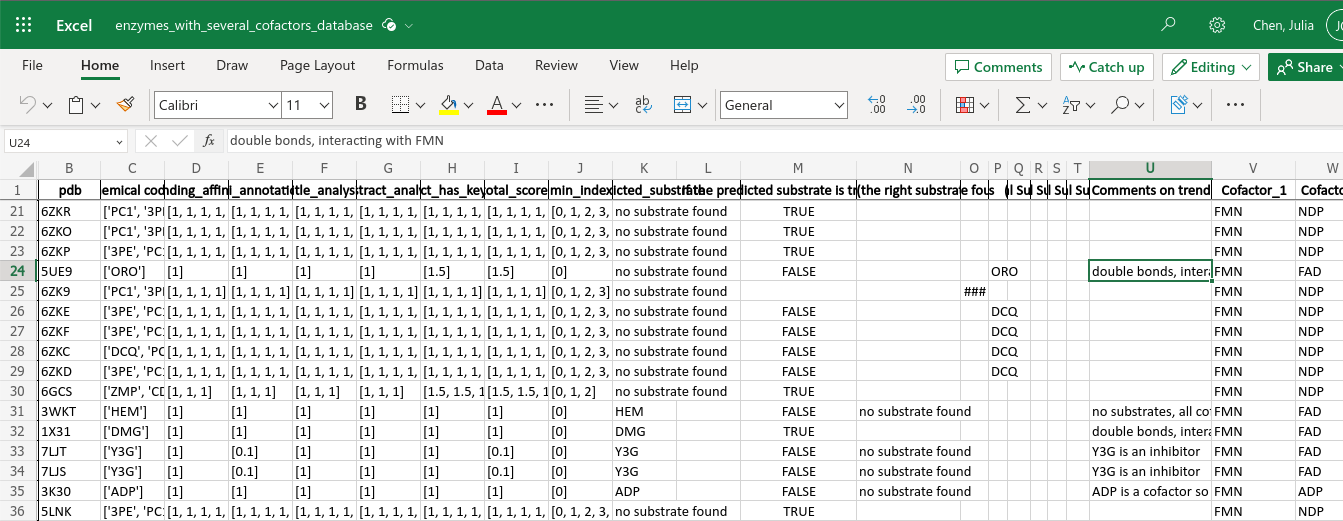 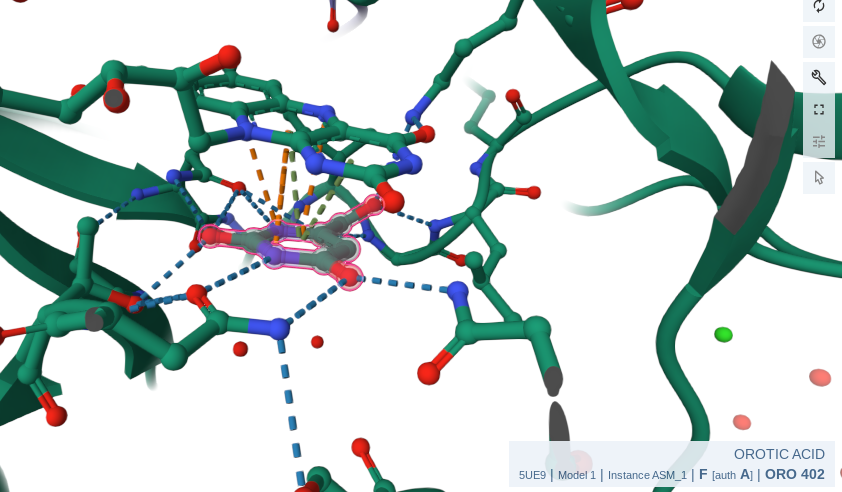 ORO
Computational Photoenzyme Discovery and Design									                  Northeastern University
NEU YSP Program June 26- August 3, 2023 											 College of Science
8
Results
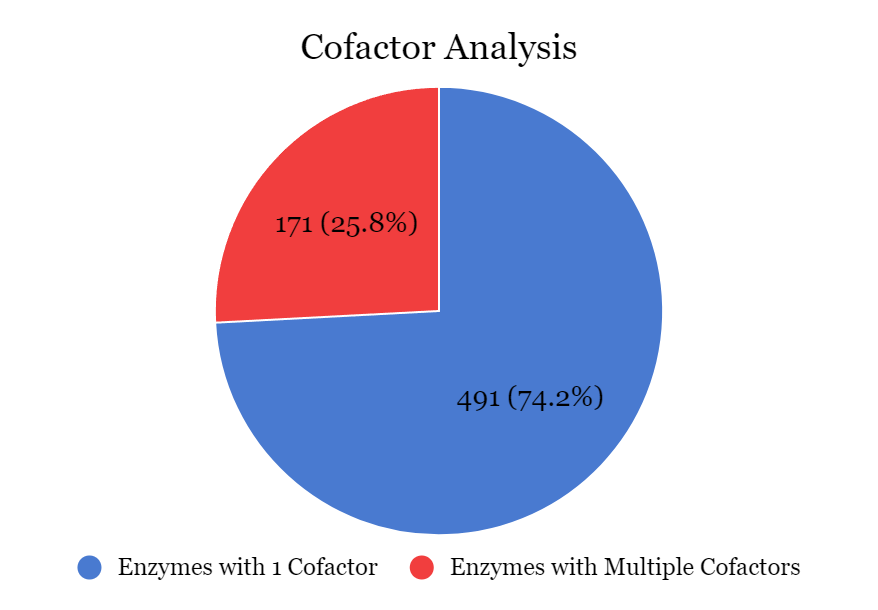 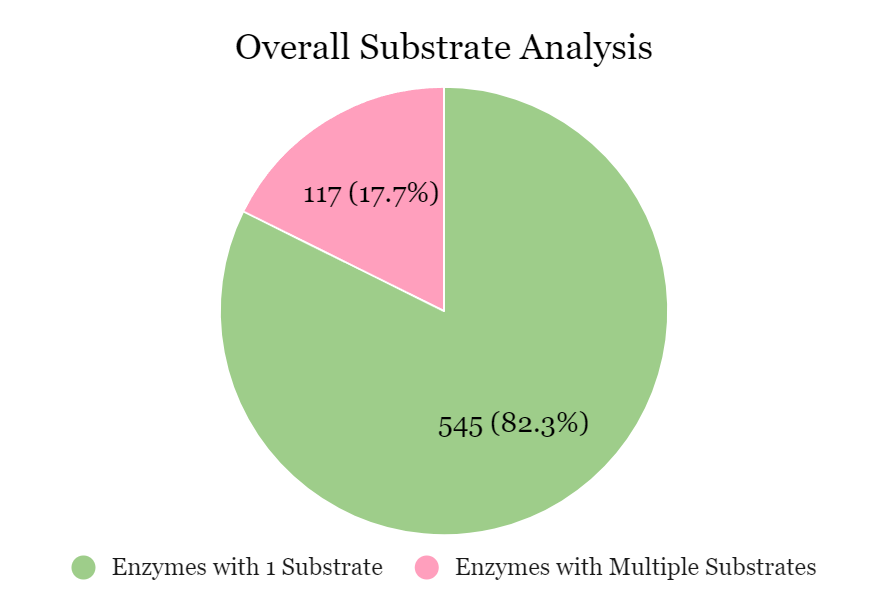 Short terms
Figure 1: The pie chart shows the number of enzymes with one cofactor vs. multiple cofactors.
Figure 2: The pie chart shows the number of enzymes containing one substrate vs. multiple substrates.
Computational Photoenzyme Discovery and Design										              Northeastern University
NEU YSP Program June 26- August 3, 2023 											              College of Science
9
Results
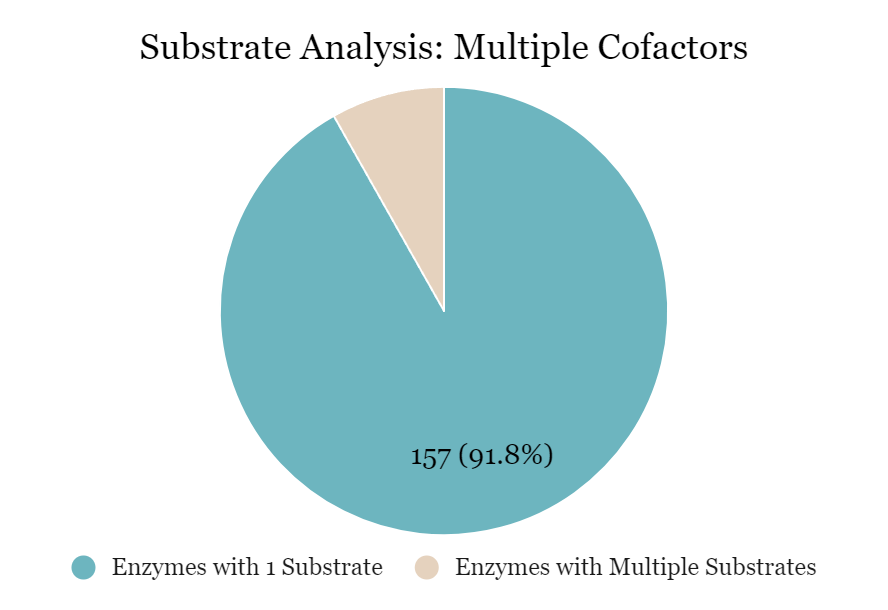 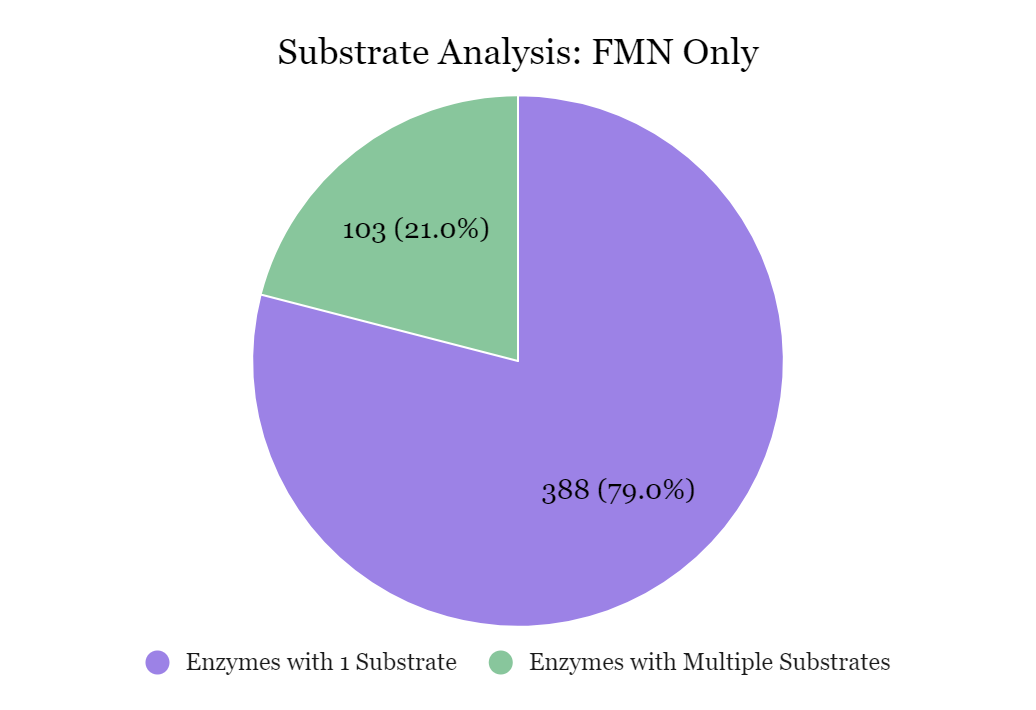 Short terms
14 (8.2%)
Figure 4: The pie chart shows the number of enzymes containing multiple cofactors with one substrate vs. multiple substrates.
Figure 3: The pie chart shows the number of enzymes containing the FMN cofactor with one substrate vs. multiple substrates.
Computational Photoenzyme Discovery and Design										              Northeastern University
NEU YSP Program June 26- August 3, 2023 											              College of Science
10
Results
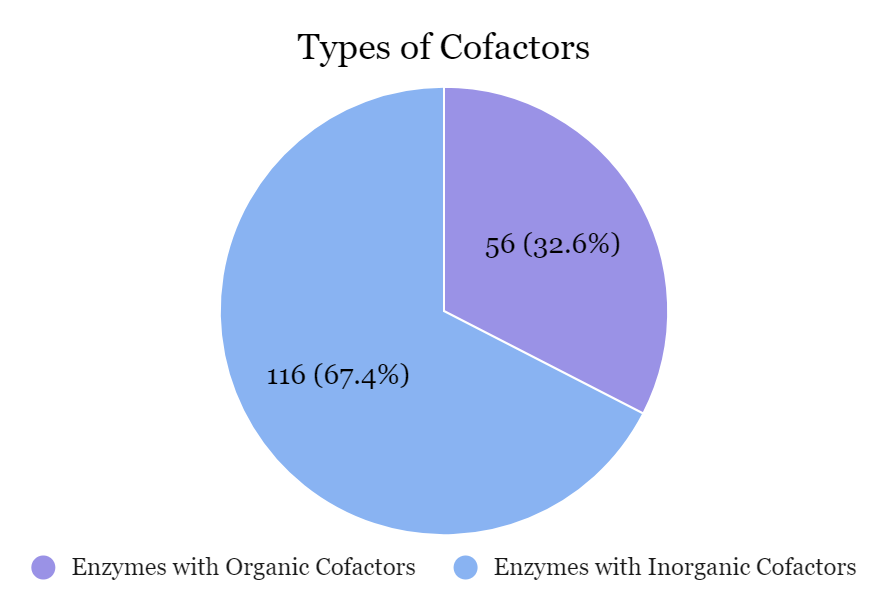 Figure 5: The pie chart shows the number of enzymes containing organic cofactors vs. inorganic cofactors.
Computational Photoenzyme Discovery and Design										              Northeastern University
NEU YSP Program June 26- August 3, 2023 											              College of Science
11
General Conclusion
Analyzed data helps to improve accuracy of predicting substrates, inhibitors, and cofactors for enzymes
Molecular interactions between substrates and the protein structure documented for enzymes containing the FMN or NAD+ cofactor
New database created for enzymes with more than one cofactor
Further research to be carried out to analyze their intermolecular interactions and reactivity 
Broader Implications
Enzymes can be used for biological and industrial purposes
Information to be published for future researchers and students
Data shows conditions needed for enzymes to carry out chemical reactions
Future Steps
Continue looking through six other databases with different cofactors: NAD+, NDP, NAP, FAD, NAI, and PLP
Identify their substrates, intermolecular interactions, and chemical reactions the enzymes carry out
Conclusion anD Future STeps
Computational Photoenzyme Discovery and Design										              Northeastern University
NEU YSP Program June 26- August 3, 2023 											              College of Science
12
References
Biology Online Editors. (2021, July 21). Flavin mononucleotide. Biology Articles, Tutorials &amp; Dictionary Online. https://www.biologyonline.com/dictionary/flavin-mononucleotide#:~:text=FMN%20is%20a%20mononucleotide%20that,erythrocytes%20and%20platelets) 
Cibulka, R., &amp; Fraaije, M. W. (2021). Modes of flavin‐based catalysis. Flavin‐Based Catalysis, 97–124. https://doi.org/10.1002/9783527830138.ch4 
Enzyme. Genome.gov. (2023, July 26). https://www.genome.gov/genetics-glossary/Enzyme 
Koshland, D. E., &amp; Haurowitz, F. (2023, June 1). Protein. Encyclopædia Britannica. https://www.britannica.com/science/protein 
Lewis, T., &amp; Stone, W. L. (2023, April 24). Biochemistry, proteins enzymes - statpearls - NCBI bookshelf. National Library of Medicine. https://www.ncbi.nlm.nih.gov/books/NBK554481/ 
N, S. (2021, July 13). Difference between cofactor and coenzyme (with comparison chart). Biology Reader. https://biologyreader.com/difference-between-cofactor-and-coenzyme.html 
Nicholls, B. T., Oblinsky, D. G., Kurtoic, S. I., Grosheva, D., Ye, Y., Scholes, G. D., &amp; Hyster, T. K. (2021). Engineering a non‐natural photoenzyme for Improved Photon Efficiency**. Angewandte Chemie, 134(2). https://doi.org/10.1002/ange.202113842 
Page, C. G., Cooper, S. J., DeHovitz, J. S., Oblinsky, D. G., Biegasiewicz, K. F., Antropow, A. H., Armbrust, K. W., Ellis, J. M., Hamann, L. G., Horn, E. J., Oberg, K. M., Scholes, G. D., &amp; Hyster, T. K. (2020). Quaternary charge-transfer complex enables photoenzymatic intermolecular hydroalkylation of olefins. Journal of the American Chemical Society, 143(1), 97–102. https://doi.org/10.1021/jacs.0c11462 
Rogers, K. (2023, April 26). Induced-FIT theory. Encyclopædia Britannica. https://www.britannica.com/science/induced-fit-theory 
Sandoval, B. A., Meichan, A. J., &amp; Hyster, T. K. (2017). Enantioselective hydrogen atom transfer: Discovery of catalytic promiscuity in flavin-dependent ‘ene’-reductases. Journal of the American Chemical Society, 139(33), 11313–11316. https://doi.org/10.1021/jacs.7b05468 
Yokoyama, Dr. M. (2023, July 18). What is an enzyme cofactor?. News. https://www.news-medical.net/life-sciences/What-is-an-Enzyme-Cofactor.aspx#:~:text=Some%20enzymes%20require%20the%20addition,becomes%20the%20active%20%E2%80%9Choloenzyme%E2%80%9D 
Yaku, K., Okabe, K., Gulshan, M., Takatsu, K., Okamoto, H., &amp; Nakagawa, T. (2019). Metabolism and biochemical properties of nicotinamide adenine dinucleotide (NAD) analogs, nicotinamide guanine dinucleotide (NGD) and nicotinamide hypoxanthine dinucleotide (NHD). Scientific Reports, 9(1). https://doi.org/10.1038/s41598-019-49547-6  
Nature Publishing Group. (n.d.). Enzymes allow activation energies to be lowered. Nature news. https://www.nature.com/scitable/content/enzymes-allow-activation-energies-to-be-lowered-14747799/   
Levels of Protein Structure. Four levels of protein structure. (n.d.). https://www.mun.ca/biology/scarr/iGen3_06-04.html  
Pharmaceutical enzymes: Enzymes for pharmaceutical industry. Ultreze Enzymes. (2023, August 1). https://ultrezenzymes.com/services/enzymes-for-pharmaceutical-industry/
Computational Photoenzyme Discovery and Design										              Northeastern University
NEU YSP Program June 26- August 3, 2023 											              College of Science
13
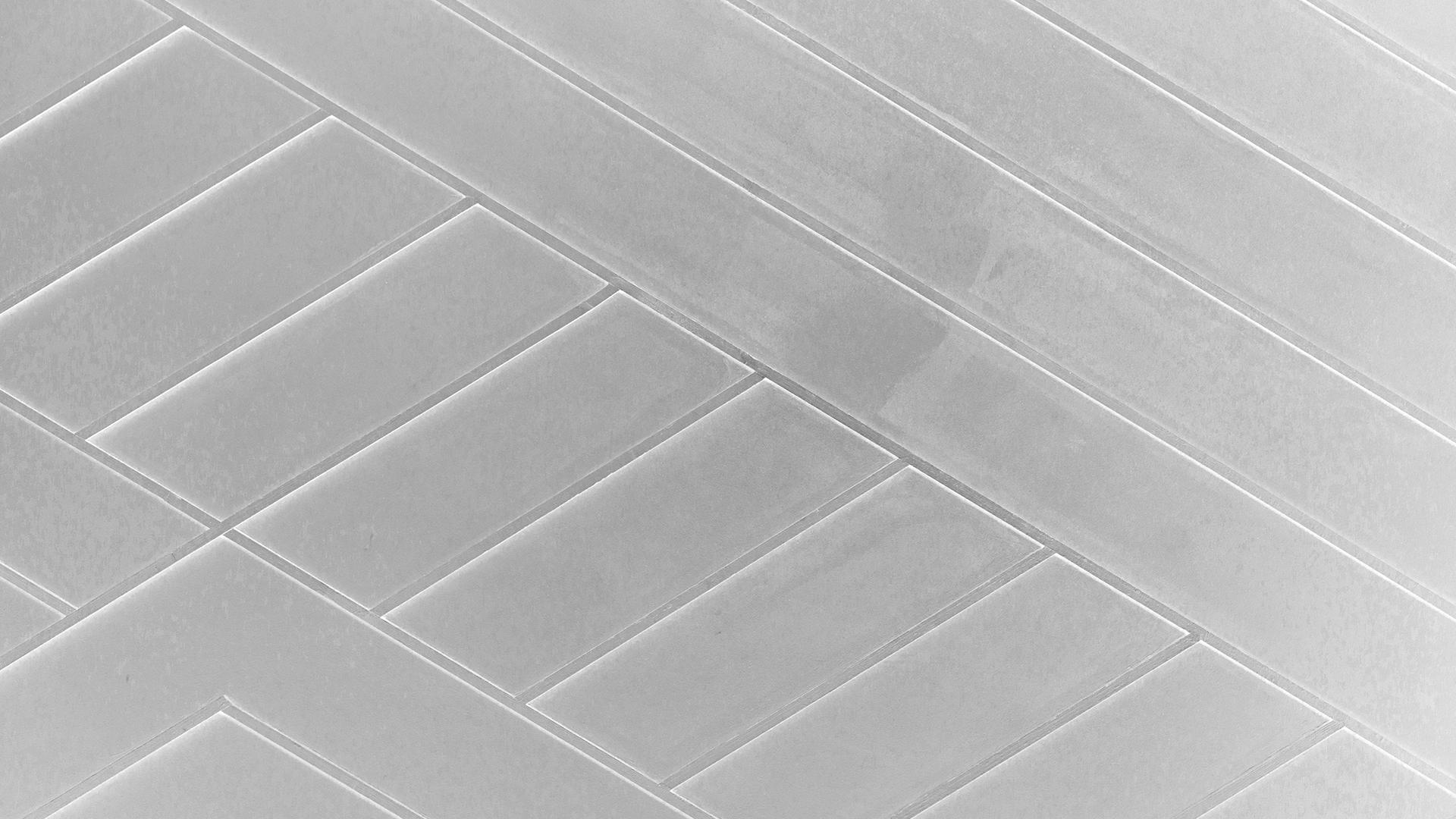 Acknowledgments
Center for STEM Education
Claire Duggan, Executive Director
Jennifer Love, Associate Director
Claire Stipp and Yassine Souabny, YSP Coordinators
Nicolas Fuchs, Program Manager
Mary Howley, Administrative Officer
Department of Chemistry and Chemical Biology 
Dong Theoretical and Computational Chemistry Lab
Professor Sijia Dong, Assistant Professor
Gustavo Mondragon, Postdoctoral Scholar
Zheyu Zhang, Ph. D. Candidate
Computational Photoenzyme Discovery and Design										              Northeastern University
NEU YSP Program June 26- August 3, 2023 											              College of Science
14
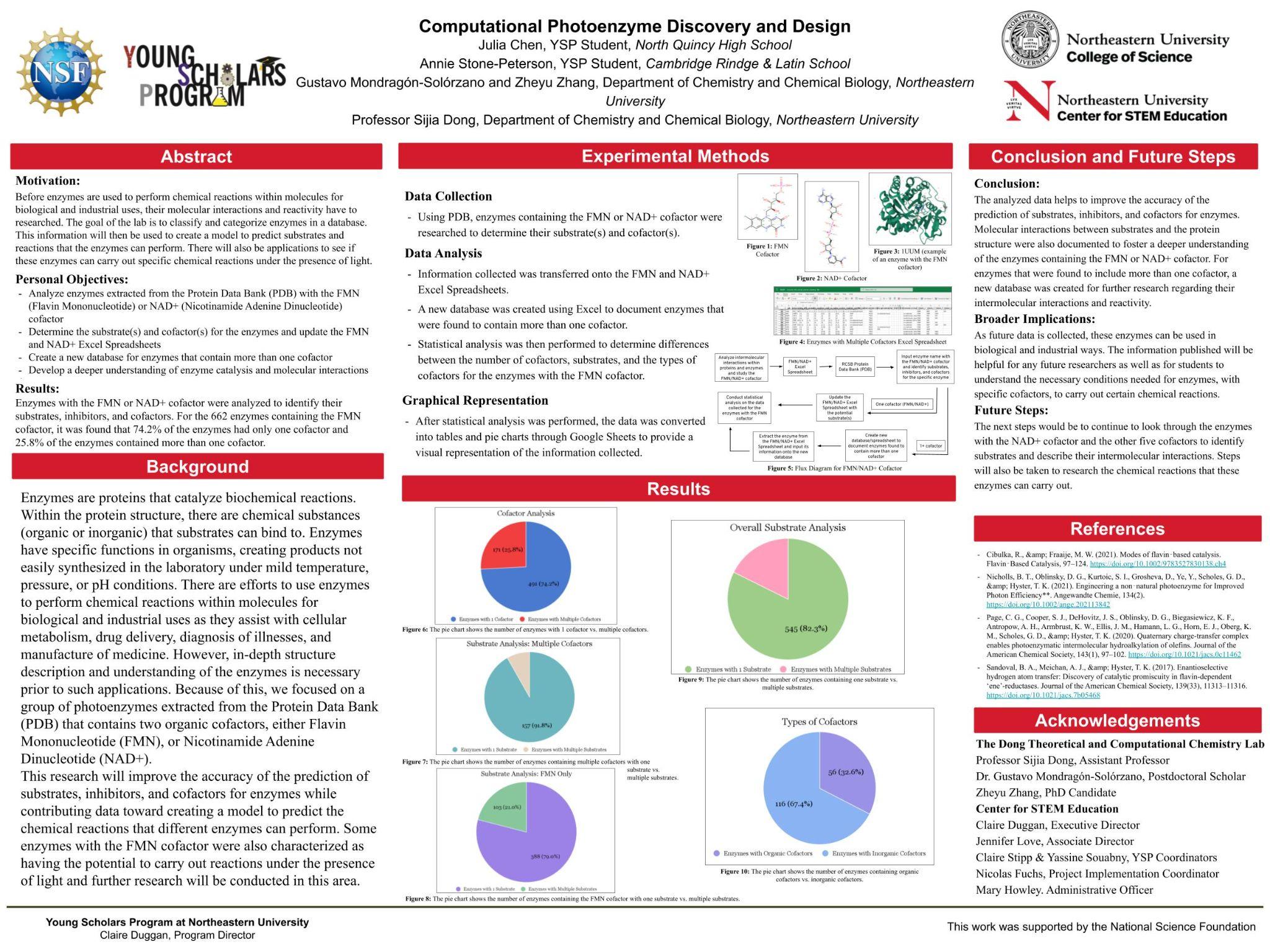